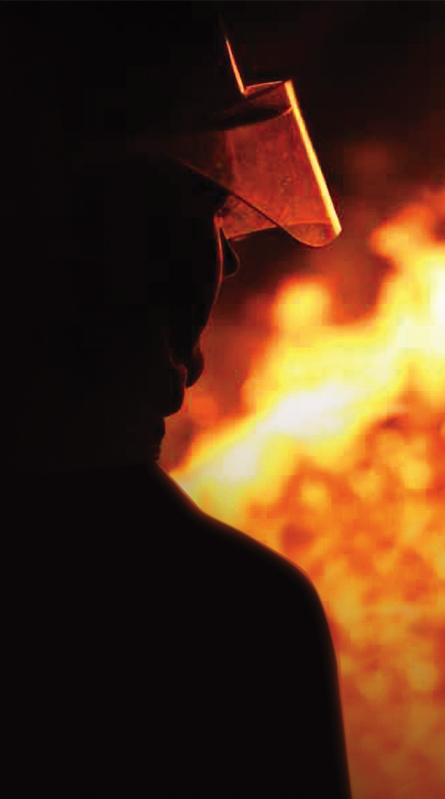 YEAR 5 FIREWORK & BONFIRE SAFETY
[Speaker Notes: Introduction:
Introduce yourself and explain that the session is to highlight some of the issues that are particularly relevant for the Fire Service around Bonfire Night.]
Today… 
We will examine Firework and Bonfire safety and how it relates to you.
…so during the bonfire period
You will be able to recognise how to enjoy sparklers, fireworks and bonfires safely and avoid injury.
[Speaker Notes: Aims:
Explain that we will be looking at bonfire and firework safety and how this relates to them
 
Objectives: 
You will be able to recognise how to enjoy sparklers, fireworks and bonfires safely and avoid injury.]
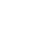 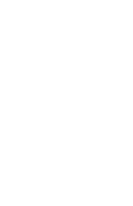 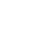 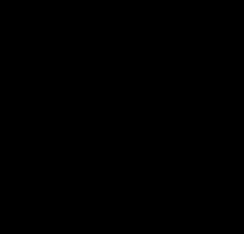 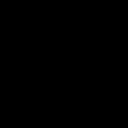 What date is bonfire night?
5th November
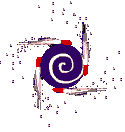 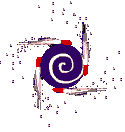 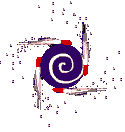 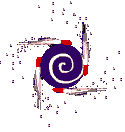 [Speaker Notes: Q: What date is bonfire night? A: 5th November
 
Discuss: Bonfire night doesn’t tend to last for one night now, but the bonfire period lasts for around a month. Ask if any members of the group have attended an organised event or watched a garden firework display.]
Quiz
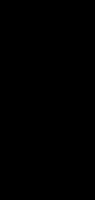 What 5 safety points are made in the following cartoon?
[Speaker Notes: Quiz Questions:
 
Ask the group to try and remember the 5 points made in the animation on Slide 5]
Quiz
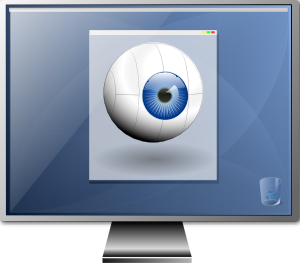 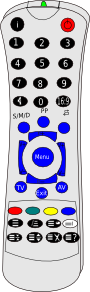 [Speaker Notes: Firework Code animation clip (Automatic start)]
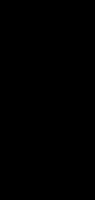 Quiz
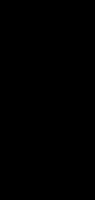 What 5 safety points were made in the cartoon?
Pets inside
Grown up lights fireworks
Stand well back
Wear gloves
Bucket of water
[Speaker Notes: Pets should be kept inside
Grown ups should light fireworks
Stand well back
Wear gloves
Bucket of water available]
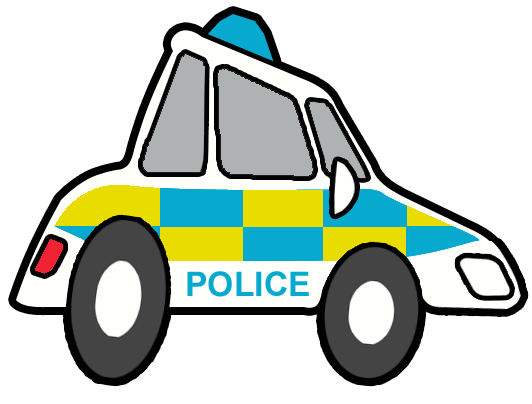 IT IS AGAINST THE LAW:-
18
To buy fireworks if you are under
To possess fireworks in a public place
                                        if you are under
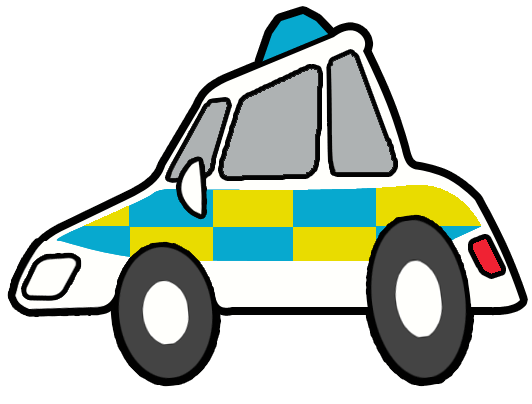 18
[Speaker Notes: Fireworks and the Law
It is against the law to:
To buy fireworks or sparklers if you are under 18
To possess fireworks in a public place if you are under 18]
Never give sparklers to a child under 5
                                                       Keep fireworks in a closed box 
                                        Follow the instructions on each firework
                                       Light them at arm’s length using a taper
                                                                              Stand well back
                                                       Never go back to a lit firework
                                               Never put fireworks in your pocket
                                                                   Never throw fireworks
Firework Code
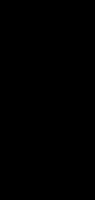 [Speaker Notes: Explain each point of the Firework Code  - ask pupils to a justify each rule
Never give sparklers to a child under 5
Keep fireworks in a closed box
Follow the instructions on each firework
Light them at arm’s length using a taper
Stand well back 
Never go back to a lit firework
Never put fireworks in your pocket
Never throw fireworks]
It is estimated
that over 20,000
tons of fireworks are
smuggled into the
country every
year.
Illegal fireworks
Which is the
same weight as
2,500
African
elephants!
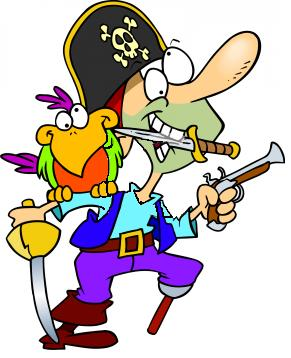 [Speaker Notes: Discuss the amount of illegal fireworks smuggled into the UK]
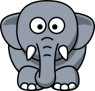 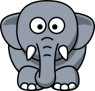 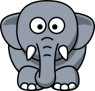 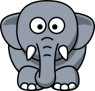 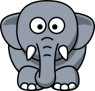 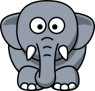 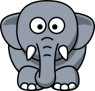 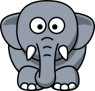 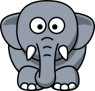 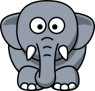 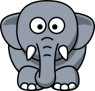 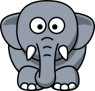 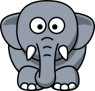 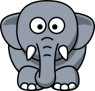 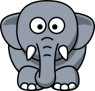 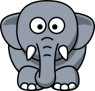 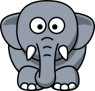 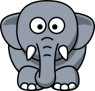 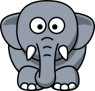 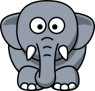 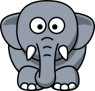 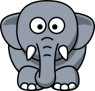 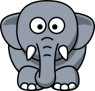 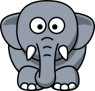 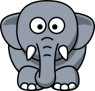 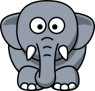 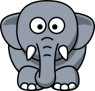 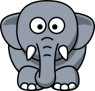 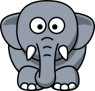 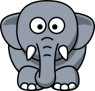 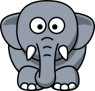 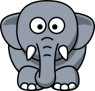 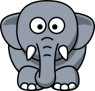 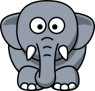 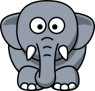 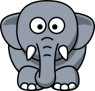 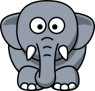 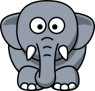 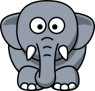 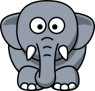 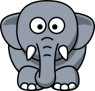 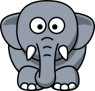 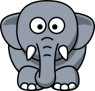 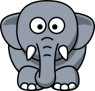 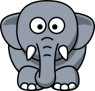 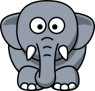 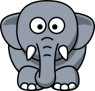 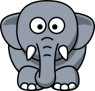 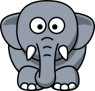 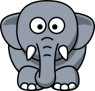 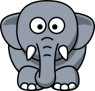 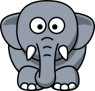 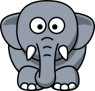 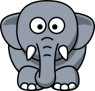 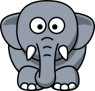 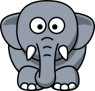 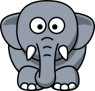 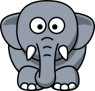 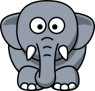 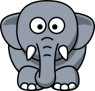 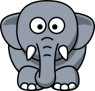 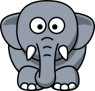 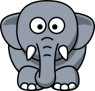 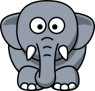 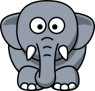 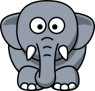 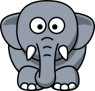 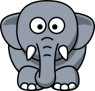 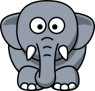 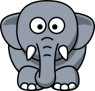 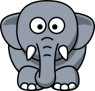 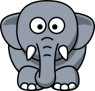 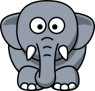 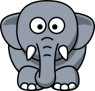 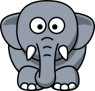 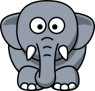 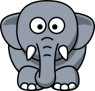 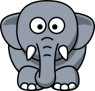 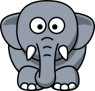 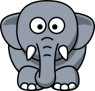 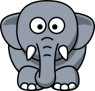 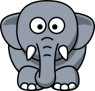 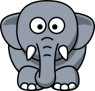 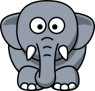 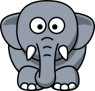 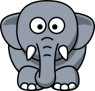 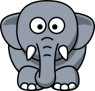 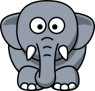 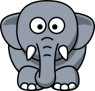 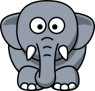 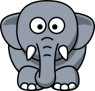 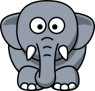 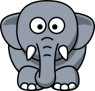 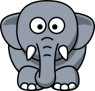 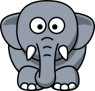 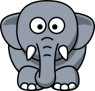 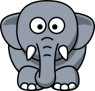 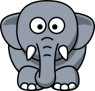 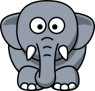 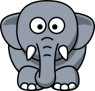 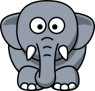 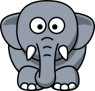 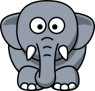 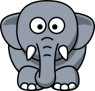 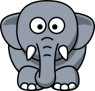 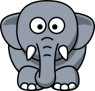 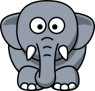 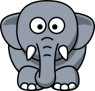 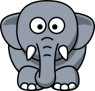 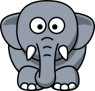 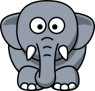 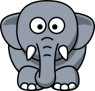 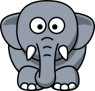 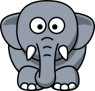 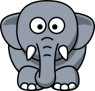 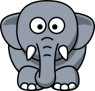 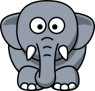 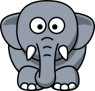 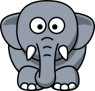 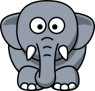 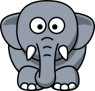 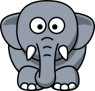 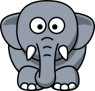 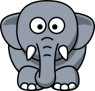 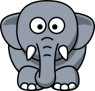 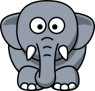 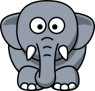 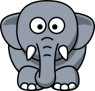 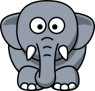 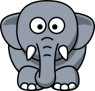 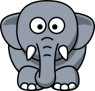 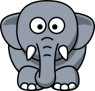 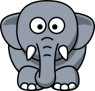 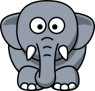 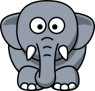 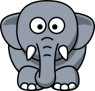 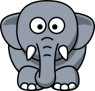 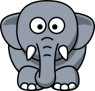 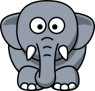 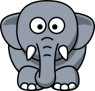 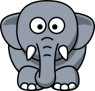 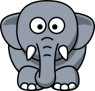 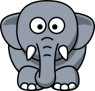 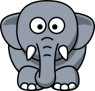 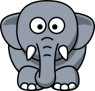 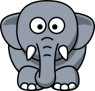 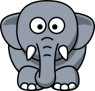 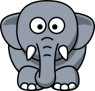 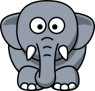 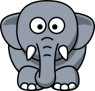 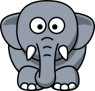 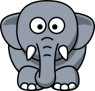 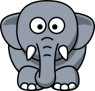 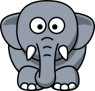 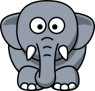 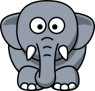 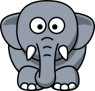 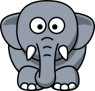 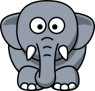 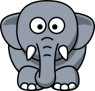 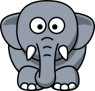 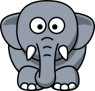 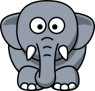 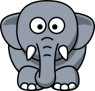 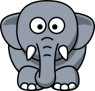 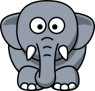 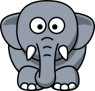 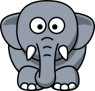 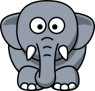 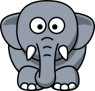 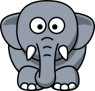 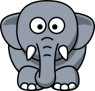 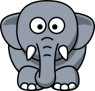 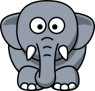 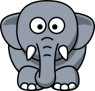 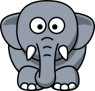 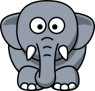 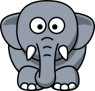 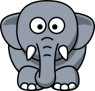 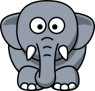 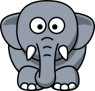 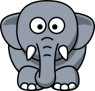 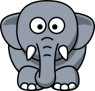 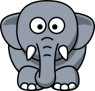 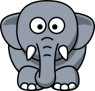 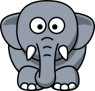 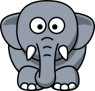 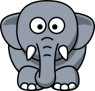 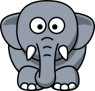 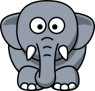 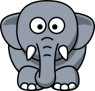 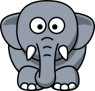 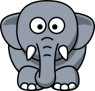 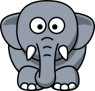 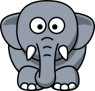 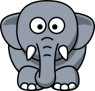 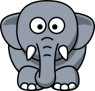 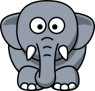 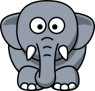 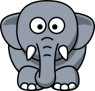 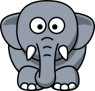 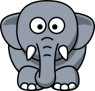 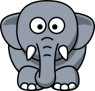 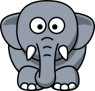 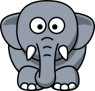 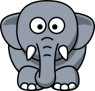 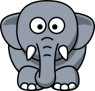 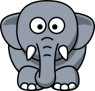 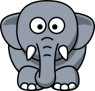 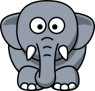 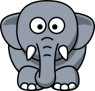 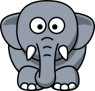 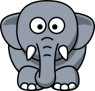 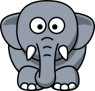 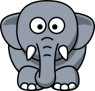 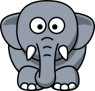 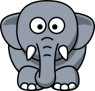 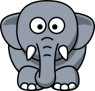 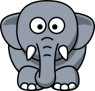 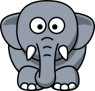 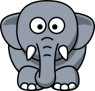 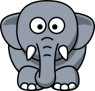 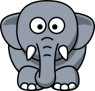 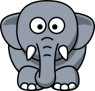 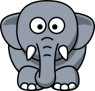 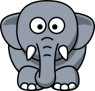 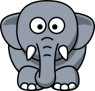 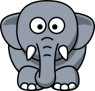 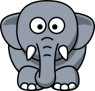 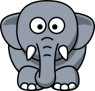 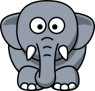 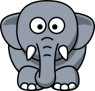 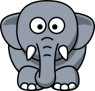 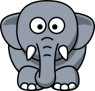 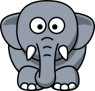 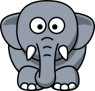 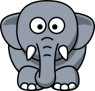 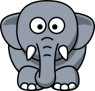 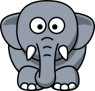 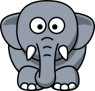 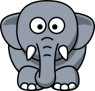 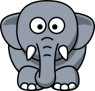 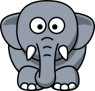 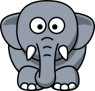 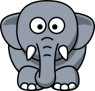 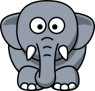 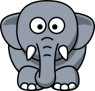 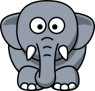 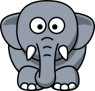 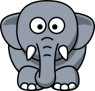 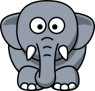 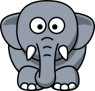 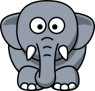 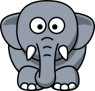 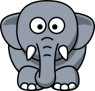 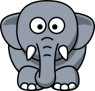 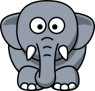 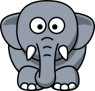 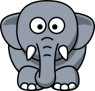 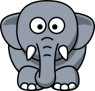 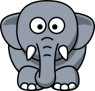 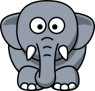 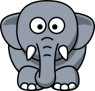 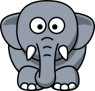 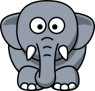 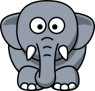 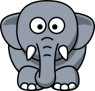 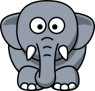 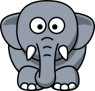 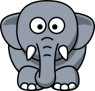 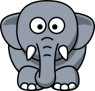 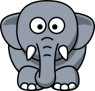 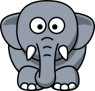 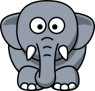 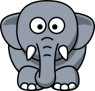 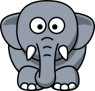 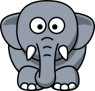 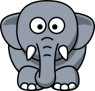 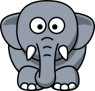 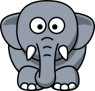 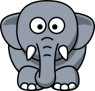 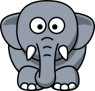 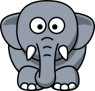 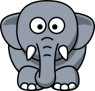 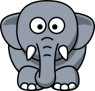 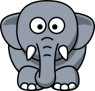 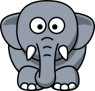 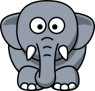 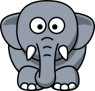 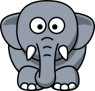 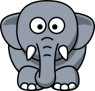 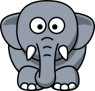 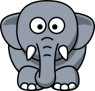 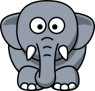 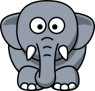 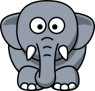 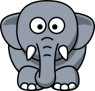 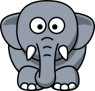 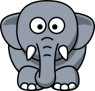 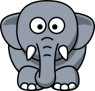 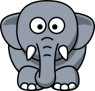 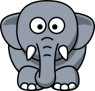 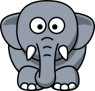 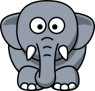 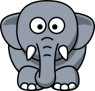 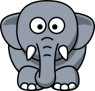 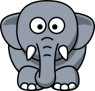 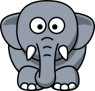 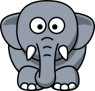 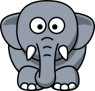 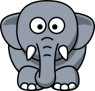 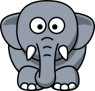 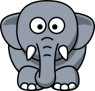 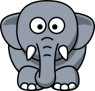 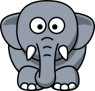 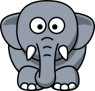 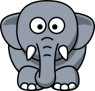 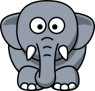 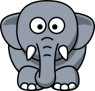 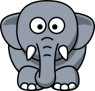 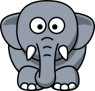 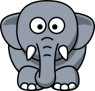 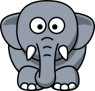 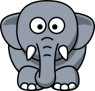 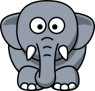 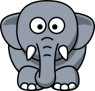 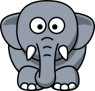 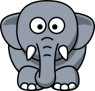 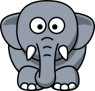 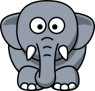 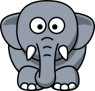 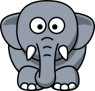 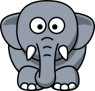 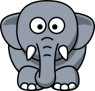 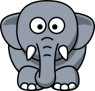 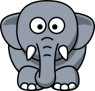 Illegal fireworks
Are dangerous because:-
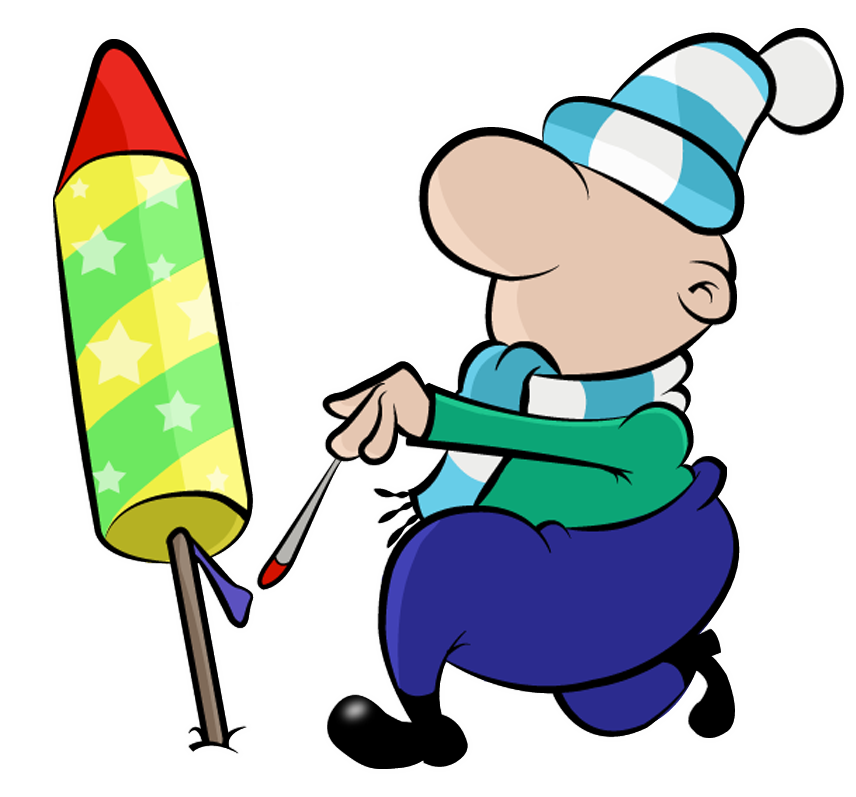 They may not be
passed safe for
use in Britain
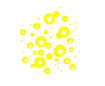 [Speaker Notes: Discuss why illegal fireworks may be dangerous
They may not be passed for safe use in Britain
You may not be able to read or understand the instructions]
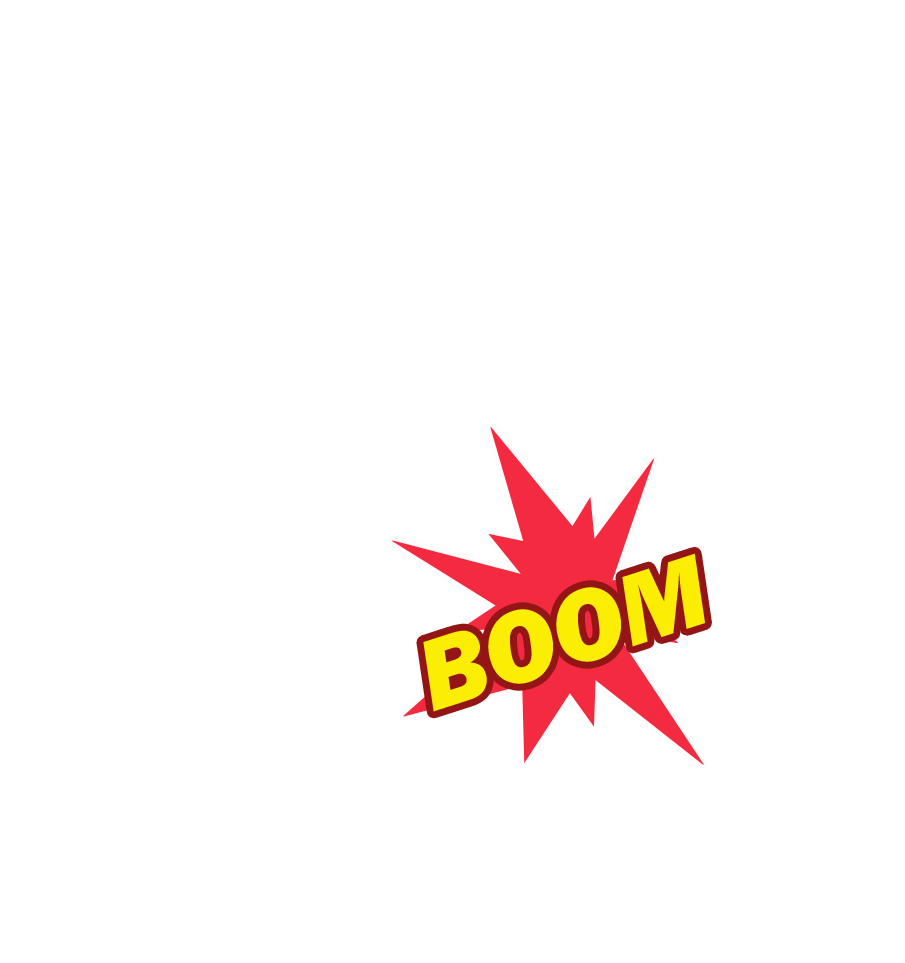 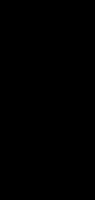 Illegal fireworks
You will not be able to read the instructions
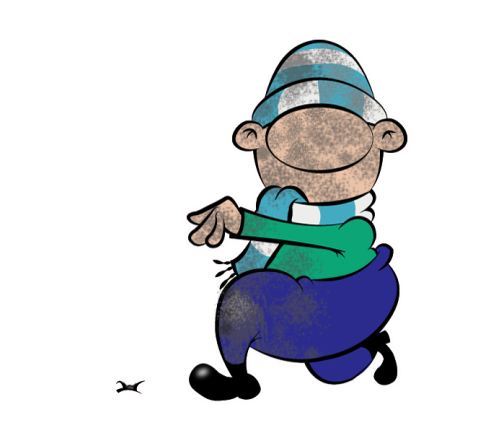 ?
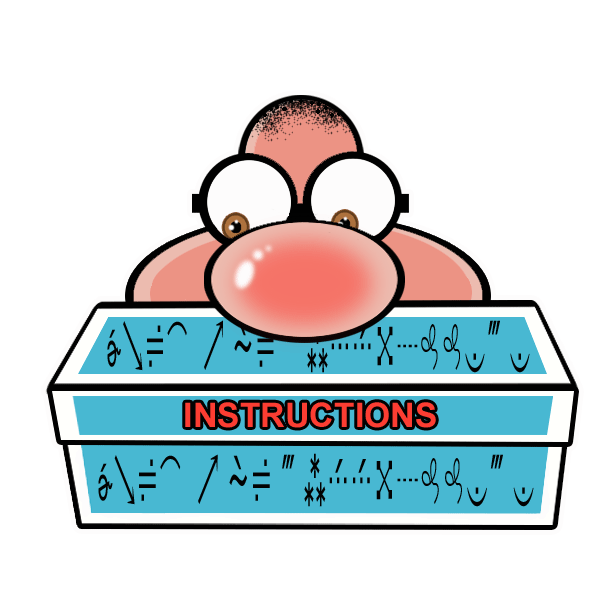 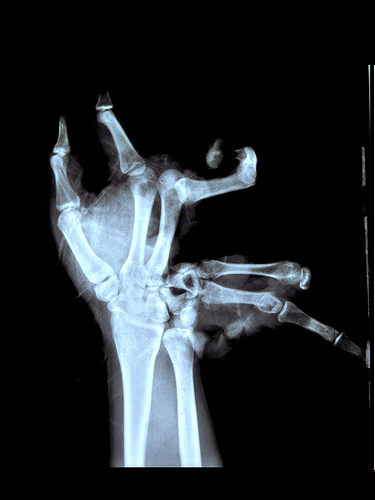 Firework injury
[Speaker Notes: Firework injury image – discuss history and consequences. How will this injury affect this person or the rest of their life? Sport, writing, work etc..]
Injuries
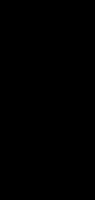 Injuries
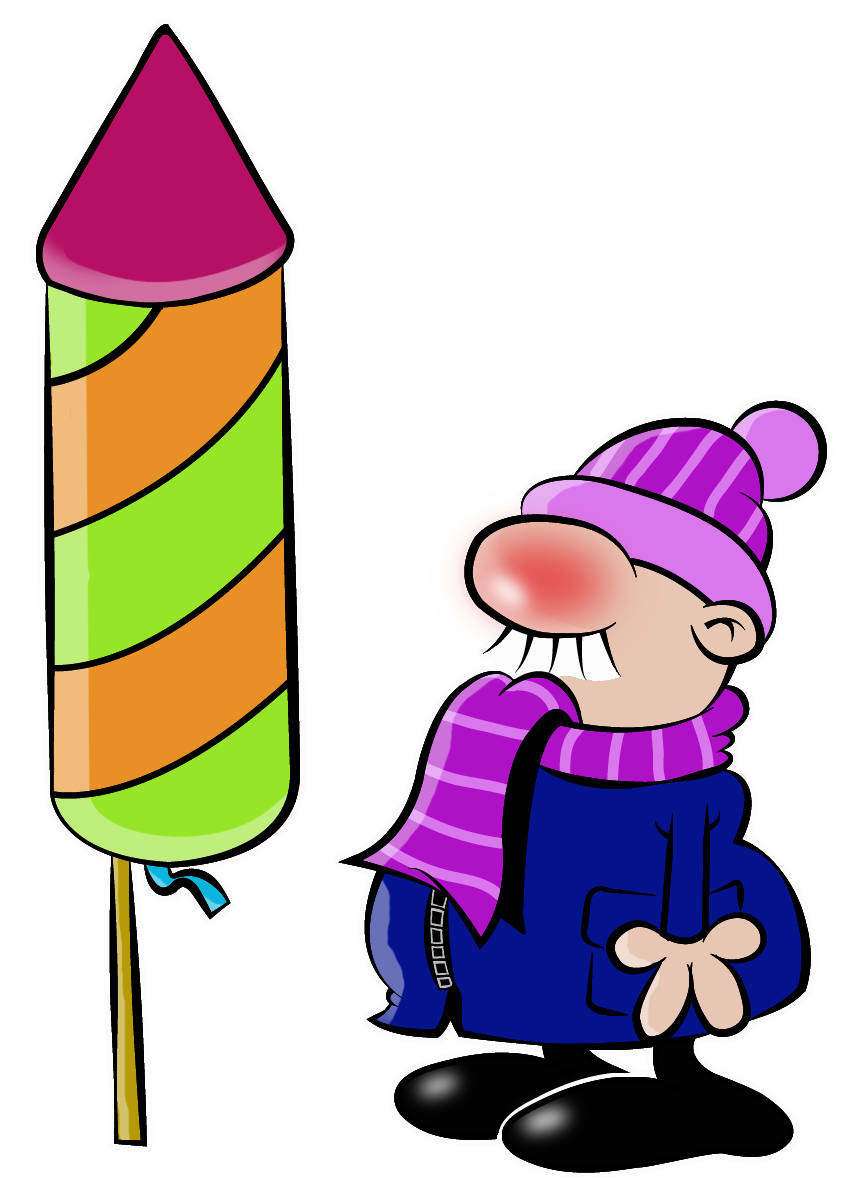 Over half will be children
 More than 300 eye injuries each year
 10 people will lose their sight each year
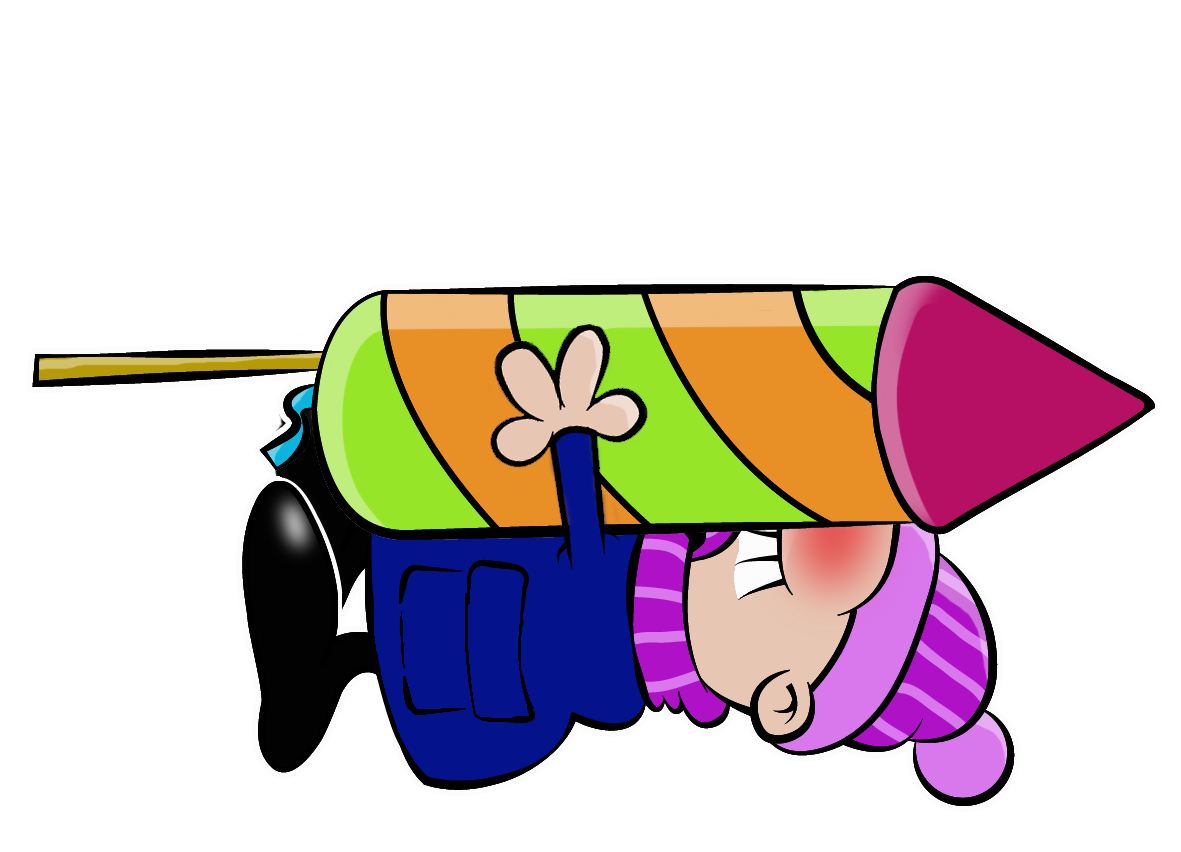 fred
Fred
[Speaker Notes: Injuries:
Over half will be children
Approximately 300 eye injuries each year
10 people will lose their sight
 
Discuss how injuries may occur i.e. turning around with a sparkler and poking it into someone’s eye]
Sparklers
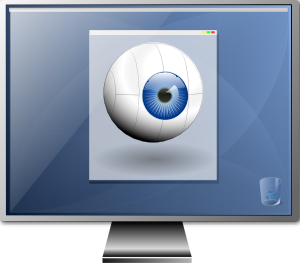 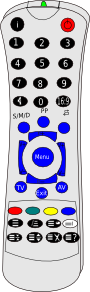 [Speaker Notes: Explain that over 100 million fireworks will be sold this year and that sparklers are expected to be the best seller
 
Play Sparkler Code. How to use sparklers safely]
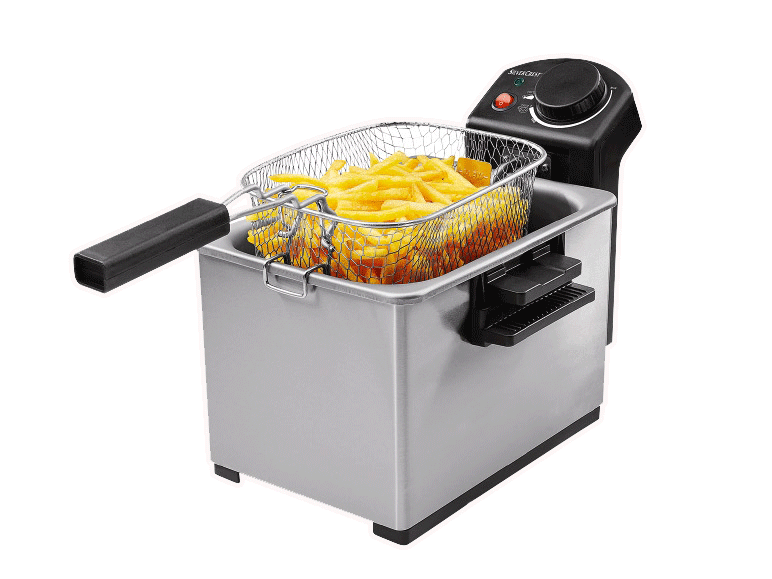 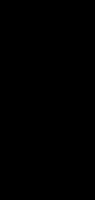 Hot fact
Sparklers burn
at 2000°
that’s 5 times hotter
than cooking oil!
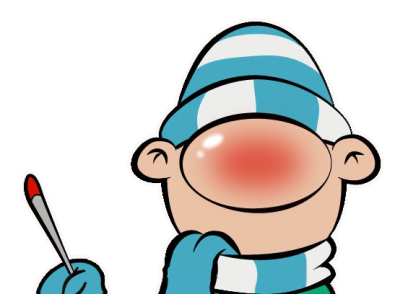 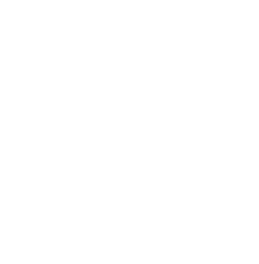 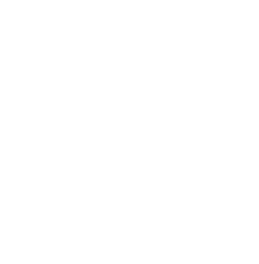 harp
ow
[Speaker Notes: Hot facts about sparklers
They burn at 2000°, which is five times hotter than cooking oil. Point out what happens to a potato when it is put into oil at the usual temperature.]
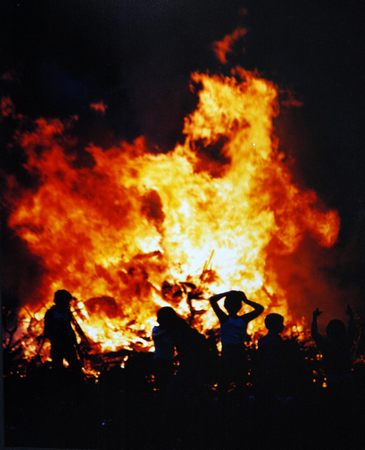 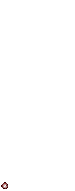 Bonfires
Bonfire code
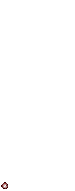 Do not build too high
Check for animals 
 Never light with petrol
 Do not burn dangerous rubbish
 Wear correct clothing, 
 If clothing catches fire….
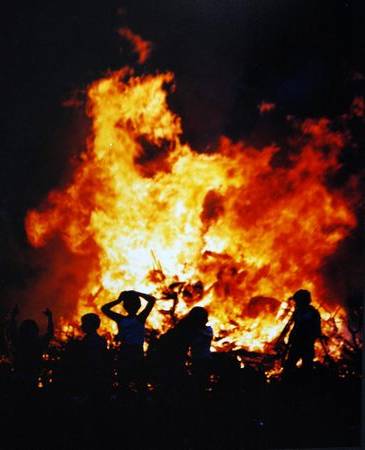 STOP
DROP
AND ROLL
[Speaker Notes: Bonfire Code:
Do not over stack – Discuss instability/building too close to buildings or danger of overhead wires. WYFRS will extinguish if they regard it to be dangerous
Check for animals – Pets/hedgehogs
Never light bonfires with petrol  - vapour will stick to clothing making a person extremely flammable
Do not burn dangerous rubbish – Highlight the danger of aerosol cans and poisonous gases prevalent in plastics
Wear correct clothing – do not wear polyester clothing (such as shiny track suits) as they are highly flammable. 
 
Discuss actions should clothing catch fire – STOP, DROP and ROLL]
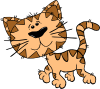 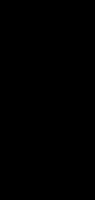 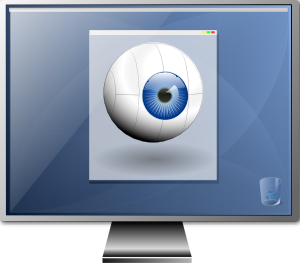 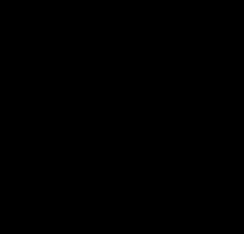 And finally…
Pets
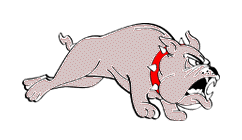 Animals have sensitive hearing
Loud bangs and whistles hurt their ears
Keep all pets inside
Close windows and doors
Draw the curtains
Turn on TV
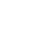 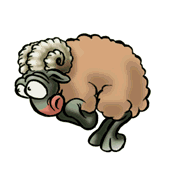 [Speaker Notes: Pets
Animals have sensitive hearing
Loud bangs and whistles hurt their ears
Keep all pets inside
Close windows and doors
Draw the curtains
Turn on the TV]
Bonfire code
Do not over-stack
 Check for animals 
 Never light with petrol
 Do not burn dangerous rubbish
 Wear correct clothing
REMEMBER, REMEMBER…
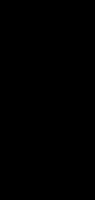 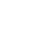 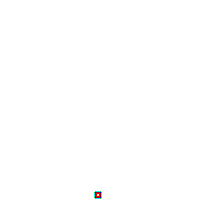 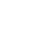 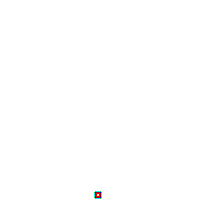 Pets

Close windows and doors
Draw the curtains
Turn on TV
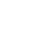 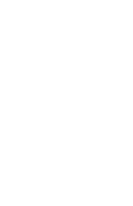 Sparkler code
Always wear gloves
Hold at arms length
Put in water or sand when finished
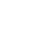 [Speaker Notes: Remember, remember 
re-cap]
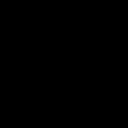 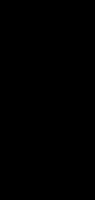 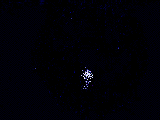 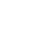 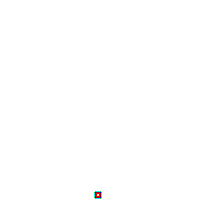 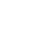 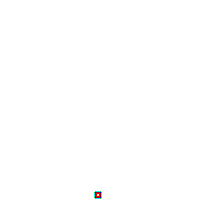 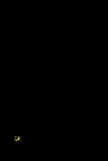 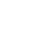 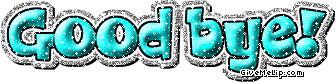 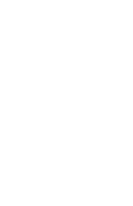 goodbye
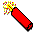 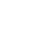 [Speaker Notes: Notes: This presentation can be adapted to suit sessions ranging from 15 minutes to 60 minutes in duration. As facilitator of the session you are able to control this by duration of discussion and the depth of the information you offer.]